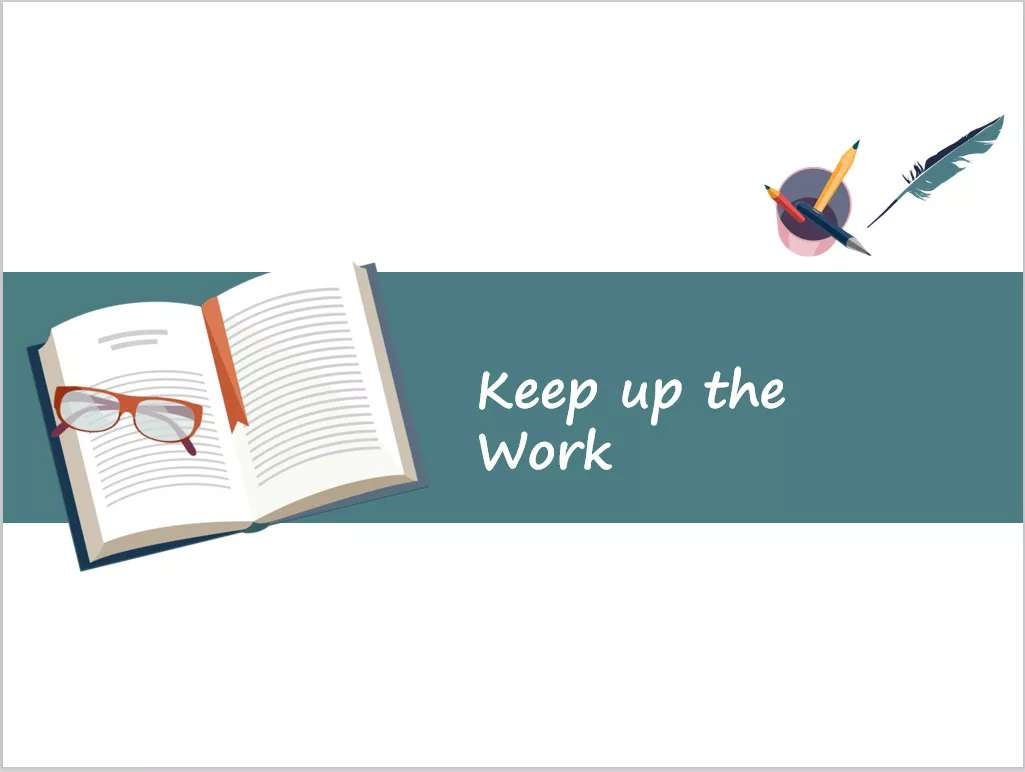 高考3500单词巧学巧记和精讲精练 -15
—— 分类法记单词  3-4
高考词汇精讲
学习科科目类 | 交通类 | 商店类
食物类 | 穿着类 | 体育类 | 音乐舞蹈类 军事类
分类法记词-3
I. 根据提示写出单词的正确形式 
II. 写出单词的正确含义
III. 单词活用
IV. 单句写作
高考词汇精练
01
02
高考词汇精讲
学习科目类词汇
n.生物化学
n.几何学
学习科目类词汇
n.生态学
n.心理学
交通类词汇
n.交通；车流
n.车辆(总称)
n.无轨电车
交通类词汇
n.的士
n.救护车
商店类词汇
vt.购买
n.畅销书，畅销品
食物类词汇
n.面粉
n.猪肉
n.牛肉
食物类词汇
n.牛排
n.奶酪
n.香肠
食物类词汇
n.鱿鱼
n.酸奶
食物类词汇
adj.苦的
n.早午饭
穿着类词汇
n.衣服
n.帽子(有边)
n.女上衣
穿着类词汇
n.衣领
n.手套
n.口罩；面具
穿着类词汇
n.皮带
n.线
n.细绳
穿着类词汇
n.绳索
v.缝纫
体育类词汇
n.教练  v.辅导
n.比分，分数
n.冠军
体育类词汇
n.橄榄球
n.平衡木，横梁
音乐舞蹈类词汇
n.舞台；阶段
n.音乐会
n.戏剧
音乐舞蹈类词汇
adv.戏剧般地
n.歌剧
n.曲调
军事类词汇
adj.军事的
n.海军
n.头盔
军事类词汇
n.直升机
n.导弹
I. 根据提示写出单词的正确形式
traffic　
bitter　
glove　
coach　
score　
champion
stage　
concert　
tune
1．____________  n.交通；车流
2．____________  adj.苦的
3．____________  n.手套
4．____________  n.教练  v.辅导
5．____________  n.比分，分数
6．____________  n.冠军
7．____________  n.舞台；阶段
8．____________  n.音乐会
9．____________  n.曲调
II. 写出单词的正确含义
奶酪　
            衣服　
       女上衣　
       衣领　
    皮带　
           线　
       细绳　
      绳索　
     缝纫　
平衡木，横梁
生物化学　
     生态学　
           心理学　
车辆(总称)
     畅销书；畅销品　
           购买　
面粉　
猪肉　
牛肉　
       早午饭
1．biochemistry n．____________　　　　　
2．ecology n．____________　　　　　
3．psychology n．____________　　　　　
4．vehicle n．____________　　　　　
5．best-seller n．____________　　　　　
6．purchase vt.   ____________　　　　　
7．flour n．____________　　　　　
8．pork n．____________　　　　　
9．beef n．____________　　　　　
10．brunch n．____________
11．cheese n．____________　　　　　
12．garment n．____________　　　　　
13．blouse n．____________　　　　　
14．collar n．____________　　　　　
15．belt n．____________　　　　　
16．thread n．____________　　　　　
17．string n．____________　　　　　
18．rope n．____________　　　　　
19．sew v．____________　　　　　
20．beam n．____________
II. 写出单词的正确含义
戏剧　
             戏剧般地　
   歌剧　
      军事的
 海军　
     头盔　
        直升机　
      导弹
21．drama n．____________　　　　　
22．dramatically adv.   ____________　　　　　
23．opera n．____________　　　　　
24．military adj.   ____________　　　　　
25．navy n．____________　　　　　
26．helmet n．____________　　　　　
27．helicopter n．____________　　　　　
28．missile n．____________
III. 单词活用
1.    I was doing an experiment when Li Hua called me up, telling me he wouldn't come on time because of the ____________(交通)jam.
2．They usually like eating roasted ____________ (牛肉)very much.
3．With the help of some famous ________________(教练), she has been making greater and greater achievements.
4．We were astonished to hear that their football team had won the ____________(冠军)．
traffic
beef
coaches
champion
III. 单词活用
5．Well, now there's a system where the waste is disposed of using the principles of ____________(生态学)．
6．Her assistance and encouragements were so beneficial to his ____________(心理)that he adapted to his disability soon.
ecology
psychology
IV. 单句写作
1．我们被邀请参加今晚的音乐会，这对我们来说是个好消息。(concert)


2．我希望这个机会不仅使你高兴，还能满足你对京剧的兴趣。(Chinese operas)


3．世界就是个舞台，所有的男人和女人只是演员。(a stage where)


4．由于我英语老师的帮助，我的英语成绩总是名列前茅。(English scores)
That we are invited to the concert this evening is good news to us.
I hope this opportunity will not only make you happy，but also satisfy your interest in Chinese operas.
The whole world is a stage where all men and women are merely players.
Due to my English teacher's help, my English scores were always on the top of my class.
高考词汇精讲
时间类 | 道路类 | 特点/性质类 | 程度类
运算方式类 | 介词类 |
分类法记单词-4
I. 根据提示写出单词的正确形式 
II. 写出单词的正确含义
III. 单词活用
IV. 用所给动词的适当形式填空
V. 介词填空
VI. 单句写作
高考词汇精练
01
02
高考词汇精讲
时间类词汇
n.黎明
n.黄昏
时间类词汇
n.十年
n.年代，时代
道路类词汇
n.(田间、山间等)小路
n.林荫大道
道路类词汇
n.(活动)场所，地址
n.路线
特点/性质类词汇
adj.细小的
adj.薄；瘦；稀
adj.厚；粗；浓
特点/性质类词汇
adj.苗条的
adj.丰满的
adj.凶暴的
程度类词汇
adv.稍稍地，轻微地
adv.一些
adv.极其
运算方式类词汇
prep.加
prep.减
运算方式类词汇
prep.乘
vt.除
介词类词汇
[介词短语]按照
prep.靠在· · · · · ·上；违背
prep.在· · · · ·下面(有接触)
介词类词汇
prep.在(远处某物的)后边；超越
prep.除掉
prep.除· · · · · ·外
介词类词汇
prep.①为了
②朝
③因为
④交换
⑤为期
⑥要，索取
⑦对于
介词类词汇
prep.
①在· · · · · ·(垂直)上方
②超越
③遍及
I. 根据提示写出单词的正确形式
according to　
  against
  beneath　
  beyond　

  but　
  except　
  for
dawn　
dusk　
path　
thin　
thick　
slim
slightly　
extremely
1．____________  n.黎明
2．____________  n.黄昏
3．____________  n.(田间、山间等)小路
4．____________  adj.薄；瘦；稀
5．____________  adj.厚；粗；浓
6．____________  adj.苗条的
7．____________  adv.稍稍地，轻微地
8．____________  adv.极其
9．____________  [介词短语]按照
10．____________  prep./v.靠在· · · · · ·上；违背
11．____________  prep.在· · · · · ·下面(有接触)
12．____________  prep.在(远处某物的)后边；超越
13．____________  prep.除掉
14．____________  prep.除· · · · · ·外
15．____________  prep.为了；朝；因为；交换
I. 根据提示写出单词的正确形式
over　

absorb　
abundant　
adequate　
afford　
allergic　
alternative　
ambition
16．____________  prep.在· · · · · ·(垂直)上方；超越；遍及
17．____________  vt.吸收
18．____________  adj.丰富的，充足的
19．____________  adj.充足的
20．____________  vt.买得起
21．____________  adj.过敏的
22．____________  adj.可代替的
23．____________  n.抱负，野心
II. 写出单词的正确含义
十年　
年代，时代　
           路线　
         林荫大道　
         细小的
              丰满的　
             凶暴的　
                        一些　
                 加　
                      减
乘　
       除　
        堕胎　
        抽象的　
      荒唐的　
           加速
     口音　
                      食宿　
             积累　
酸味物；含酸的
1．decade n．____________　　　　　
2．era n．____________　　　　　
3．route n．____________　　　　　
4．avenue n．____________　　　　　
5．tiny adj.   ____________　　　　　
6．plump adj.   ____________　　　　　
7．fierce adj.   ____________　　　　　
8．somewhat adv.   ____________　　　　　
9．plus prep.   ____________　　　　　
10．minus prep.   ____________
11．times prep.   ____________　　　　　
12．divide vt.   ____________　　　　　
13．abortion n．____________　　　　　
14．abstract adj.   ____________　　　　　
15．absurd adj.   ____________　　　　　
16．accelerate v．____________　　　　　
17．accent n．____________　　　　　
18．accommodation n．____________　　　　　
19．accumulate v．____________　　　　　
20．acid n./adj.   ____________
II. 写出单词的正确含义
英亩　
    敏锐的；严重的　
   崇拜，热爱　
                提倡　
         事情
日程　
小巷　
                 铝　
         (艺术、科学等)业余  爱好者；业余的　
        (词语)模糊不清的
21．acre n．____________　　　　　
22．acute adj.   ____________　　　　　
23．adore v．____________　　　　　
24．advocate vt.   ____________　　　　　
25．affair n．____________
26．agenda n．____________　　　　　
27．alley n．____________　　　　　
28．aluminium n．____________　　　　　
29．amateur n./adj.   ____________　　　　　

30．ambiguous adj.   ____________
III. 单词活用
1.   The ____________(黄昏)found a little girl crying in the street.
2．Prices have risen greatly during the past ____________ (十年)．
3．Canada borders America in the south and its population is only ____________(稍稍)over thirty million.
4．There is no denying that air pollution is an ____________(极其) serious problem, and so strong measures should be taken to deal with it.
dusk
decade
slightly
extremely
III. 单词活用
5．It is ____________(超出)our wildest imagination that she has been addicted to books since she was 4 years old, which paves the way for her future writing.
6．Last week, I was off to the gallery, where many ____________(抽象的)oil paintings, ranging from the 13th century to the 20th century, were exhibited.
7．I've offered to paint the kitchen in exchange for a week's _________________ (食宿)．
beyond
abstract
accommodation
IV. 用所给动词的适当形式填空
1.    They use special chemicals to ____________ (accelerate) the growth of crops.
2．With your knowledge ______________ (accumulate), you will find that there is much needed to be learned.
3．As a famous educator, he often ____________ (advocate) rewarding your child for good behaviour.
accelerate
accumulated
advocates
V. 介词填空
1. ________ dawn, we were all dressed up and paid a visit door to door.
2．Every time I see the old man in the park, he is absorbed ________ reading papers.
3．It is known to us that our country is abundant ________ natural resources.
4．The space available is not adequate ________ our needs.
5．The medicine will be fatal to the people who are allergic ________ it.
At
in
in
for
to
VI. 单句写作
1．她正在节食，希望变得更苗条些。(slim)


2．你的酬劳将按工作量来定。(according to)


3．我们本打算旅游两天，但是太忙了，抽不出时间。(afford)


4．我的雄心壮志是长大后要探索太空。(ambition)
She is going on a diet, hoping to become slimmer.
You will be paid according to the amount of work you do.
We had intended to take a two-day trip，but we were too busy to afford it.
My ambition is to explore space when I grow up.
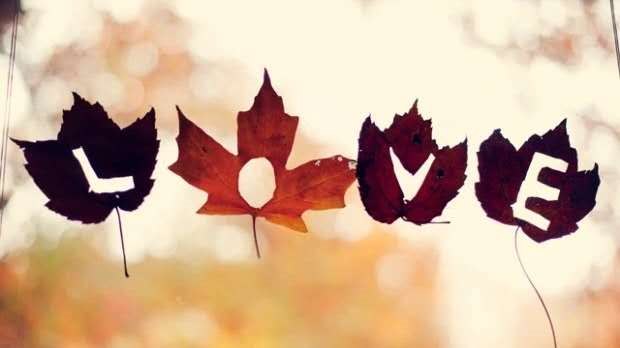 I love to remember in this way!